সবাইকে
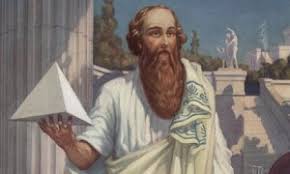 শুভেচ্ছা
Saturday, June 22, 2019
amin001974@gmail.com
1
মোঃ আমিনুল Bmjvg
সিনিয়র শিক্ষক 
চাঁদপুর আহমাদিয়া ফাযিল মাদ্রাসা
ই-মেইল-amin001974@gmail.com
Saturday, June 22, 2019
amin001974@gmail.com
2
বিষয় :- উচ্চতর গণিত         শ্রেণী :- নবম সাধারণ পাঠ :- জ্যামিতি    বিশেষ পাঠ :- টলেমির উপপাদ্য        সময় :-  ৪৫ মিনিট
amin001974@gmail.com
Saturday, June 22, 2019
3
A
A
D
O
C
B
C
B
বাস্তব উপকরণ হিসেবে  বৃত্ত ও আয়তাকারক্ষেত্র ব্যবহার করব ।
চতুর্ভূজ
বৃত্ত
Saturday, June 22, 2019
amin001974@gmail.com
4
A
D
A
D
O
O
B
C
B
C
চতুর্ভূজের কর্ণদ্বয়  AC ও BDচতুর্ভূজের বিপরীত বাহুদ্বয় AB ও CD এবং BC ও AD
বৃত্তে অন্তর্লিখিত একটি চতুর্ভূজ
Saturday, June 22, 2019
amin001974@gmail.com
5
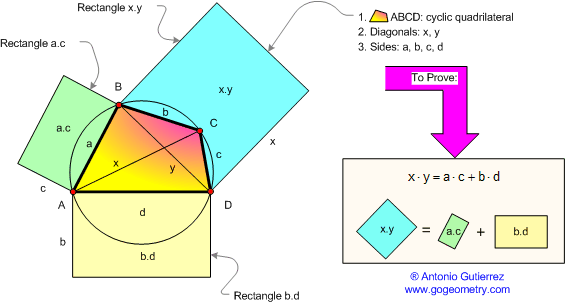 বৃত্তে অন্তর্লিখিত চতুর্ভূজের কর্ণদ্বয়ের অন্তর্গত আয়তক্ষেত্র কি হবে ? 
ঐ চতুর্ভূজের বিপরীত বাহুদ্বয়ের অন্তর্গত আয়তক্ষেত্রের সমষ্টি কি হবে ?
= AC . BD 

= AB . CD + BC . AD
Saturday, June 22, 2019
amin001974@gmail.com
6
চতুর্ভূজের কর্ণদ্বয়  AC ও BD চতুর্ভূজের বিপরীত বাহুদ্বয় AB ও CD এবং BC ও AD
A
D
O
বৃত্তে অন্তর্লিখিত কোনো চতুর্ভূজের কর্ণদ্বয়ের অন্তর্গত আয়তক্ষেত্র (AC . BD ) এবং ঐ চতুর্ভূজের বিপরীত বাহুদ্বয়ের অন্তর্গত আয়তক্ষেত্রের সমষ্টি (AB . CD + BC . AD) সমান , - এ সম্পর্কিত কোন উপপাদ্য বলতে পারবে  ?
B
C
Saturday, June 22, 2019
amin001974@gmail.com
7
টলেমির উপপাদ্য
Saturday, June 22, 2019
amin001974@gmail.com
8
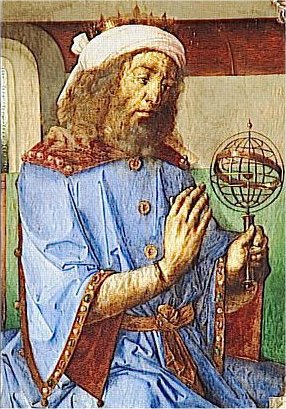 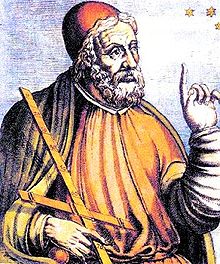 ছবি : টলেমি
Saturday, June 22, 2019
amin001974@gmail.com
9
এ পাঠ শেষে শিক্ষার্থীরা …
টলেমির উপপাদ্য কি বলতে পারবে; 
টলেমির উপপাদ্যটি চিত্রের সাহায্যে বর্ণনা করে অঙ্কনের বিবরণ দিতে পারবে;
টলেমির উপপাদ্যটি প্রমাণ করতে পারবে।
Saturday, June 22, 2019
amin001974@gmail.com
10
টলেমির উপপাদ্য :বৃত্তে অন্তর্লিখিত কোনো চতুর্ভূজের কর্ণদ্বয়ের অন্তর্গত আয়তক্ষেত্র ঐ চতুর্ভূজের বিপরীত বাহুদ্বয়ের অন্তর্গত আয়তক্ষেত্রের সমষ্টির সমান ।
A
O
বিশেষ নির্বচন : মনেকরি,  বৃত্তে অন্তর্লিখিত ABCD চতুর্ভূজের
 বিপরীত বাহুগুলো যথাক্রমে AB ও CD এবং BC ও AD । AC এবং BD চতুর্ভূজটির দুইটি কর্ণ ।প্রমান করতে হবে যে, AC . BD = AB . CD + BC . AD
D
B
C
Saturday, June 22, 2019
amin001974@gmail.com
11
একক কাজ
আলোচনার তথ্যগুলো সাজিয়ে লিখ ।
A
অঙ্কন:
O
D
B
P
C
Saturday, June 22, 2019
amin001974@gmail.com
12
A
O
D
B
P
C
Saturday, June 22, 2019
amin001974@gmail.com
13
সংক্ষিপ্ত প্রশ্নত্তোরের মাধ্যমে পাঠ উপস্থাপন
A
A
O
O
D
D
B
B
P
P
C
C
Saturday, June 22, 2019
amin001974@gmail.com
14
সংক্ষিপ্ত প্রশ্নত্তোরের মাধ্যমে পাঠ উপস্থাপন
A
অর্থাৎ  AC . BP = AB . CD … …   (1)
অর্থাৎ  AC . PD = BC . AD … …  (2)
O
D
P
B
C
(প্রমাণিত)
Saturday, June 22, 2019
amin001974@gmail.com
15
দলগত কাজ
A
O
D
P
B
C
দল গঠনের মাধ্যমে পাঠের প্রয়োগ
Saturday, June 22, 2019
amin001974@gmail.com
16
টলেমির উপপাদ্যের ব্যবহারিক প্রয়োগ
ইউক্লিডিয় জ্যামিতিতে, টলেমি এর উপপাদ্য একটি বৃত্তস্থ চতুর্ভুজের (যার ছেদচিহ্ন একটি সাধারণ বৃত্তে থাকা একটি চতুর্ভুজ) চারটি বাহু এবং দুটি কর্ণের মধ্যে একটি সম্পর্ক রয়েছে. উপপাদ্যটি গ্রিক জ্যোতির্বিজ্ঞানী এবং গণিতবিদ টলেমি (Claudius Ptolemaeus) নামকরণ করা হয় । জ্যোতির্বিজ্ঞানে প্রয়োগের উদ্দেশ্যে একটি ত্রিকোণমিতিক টেবিল তৈরির জন্য (তার টলেমি chords), তিনি এই উপপাদ্যটি ব্যবহার করেন ।
Saturday, June 22, 2019
amin001974@gmail.com
17
মূল্যায়ন
A
শিক্ষার্থীরা  নিম্নের প্রশ্নগুলোর উত্তর দিবে-
O
১। টলেমির উপপাদ্যটি কে বলতে পারবে ।
D
B
২। টলেমির উপপাদ্যটি চিত্রের সাহায্যে কে বর্ণনা করতে পারবে ?
C
৩। যদি AB = 2cm, BC = 5cm, CD = 8cm, AD = 7cm ও AC = 9cm হলে  BD এর মান নির্ণয় কর ।
Saturday, June 22, 2019
amin001974@gmail.com
18
বাড়ির কাজ
১। ক) টলেমির উপপাদ্যটি  লিখ । খ) টলেমির উপপাদ্যটি চিত্রের সাহায্যে বর্ণনা    করে অঙ্কনের বিবরণ দাও। গ) টলেমির উপপাদ্যটি প্রমাণ কর ।
Saturday, June 22, 2019
amin001974@gmail.com
19
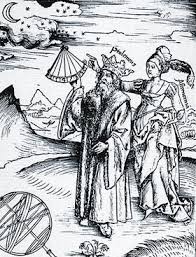 ধন্যবাদ
Saturday, June 22, 2019
amin001974@gmail.com
20